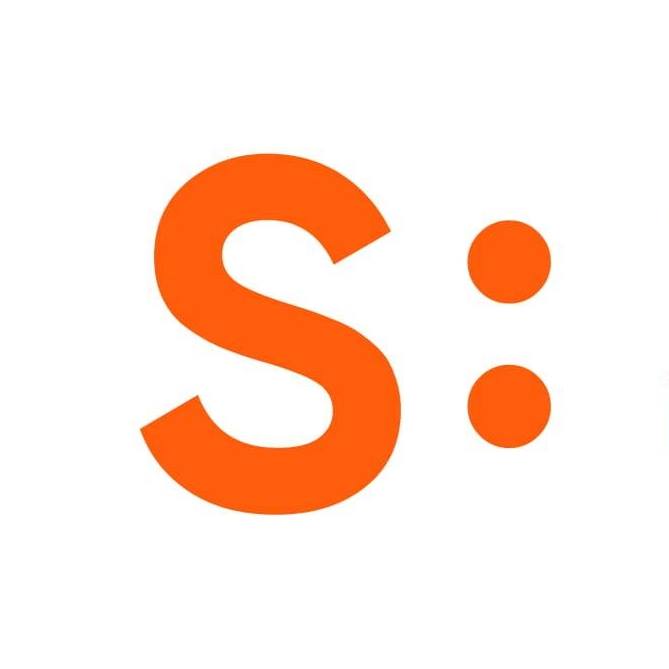 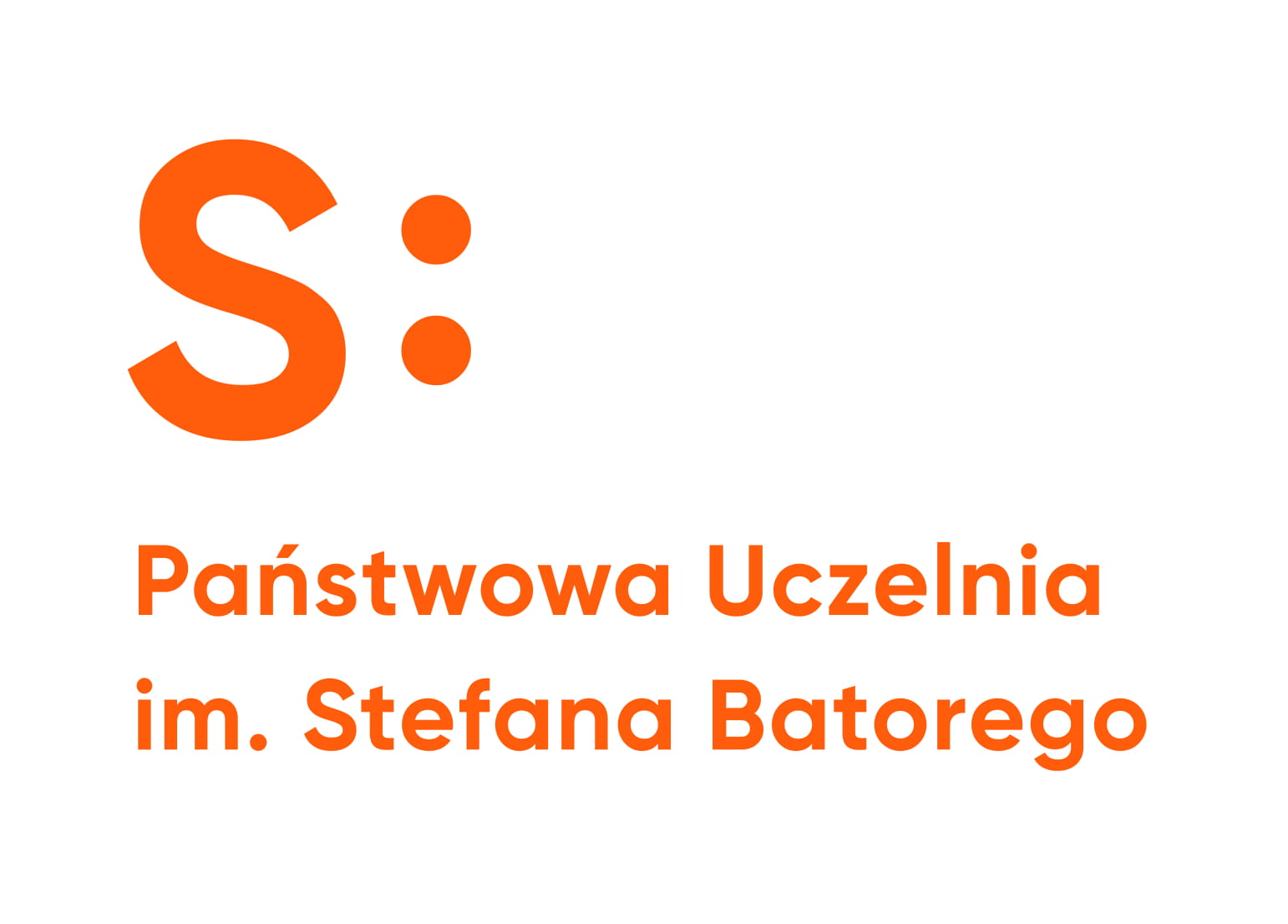 pusb.pl
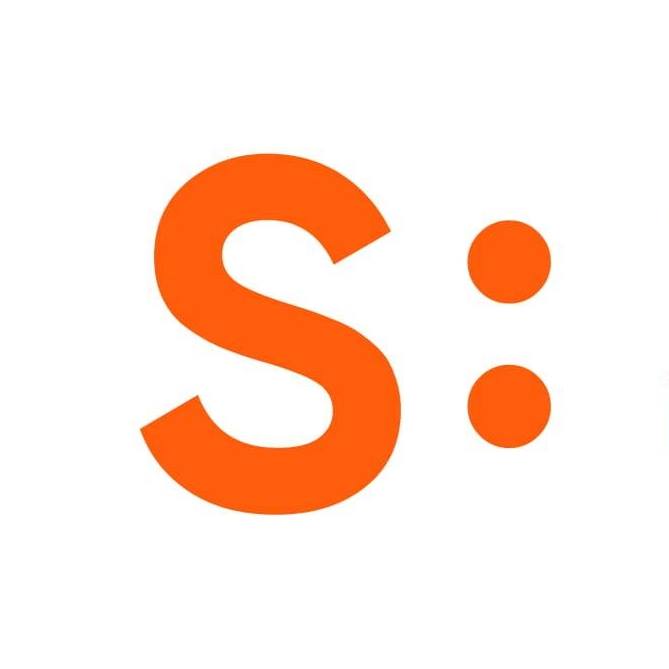 APERTUS
Uczelnia dostępna dla wszystkich
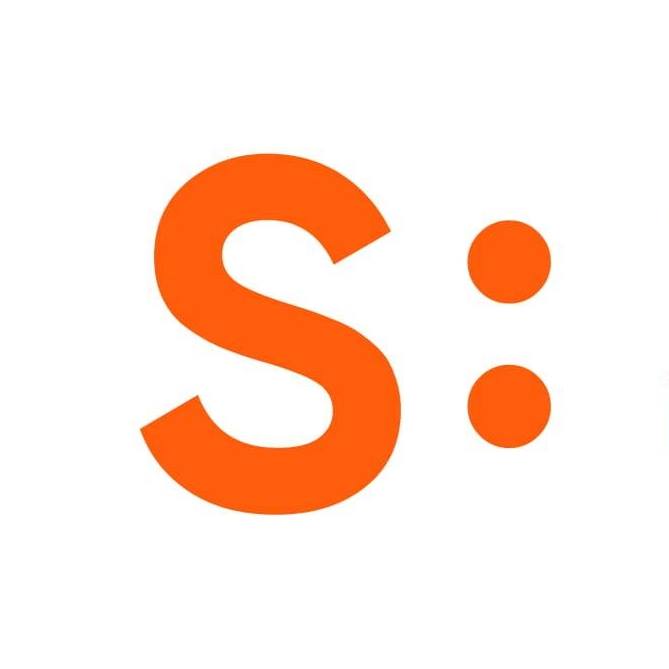 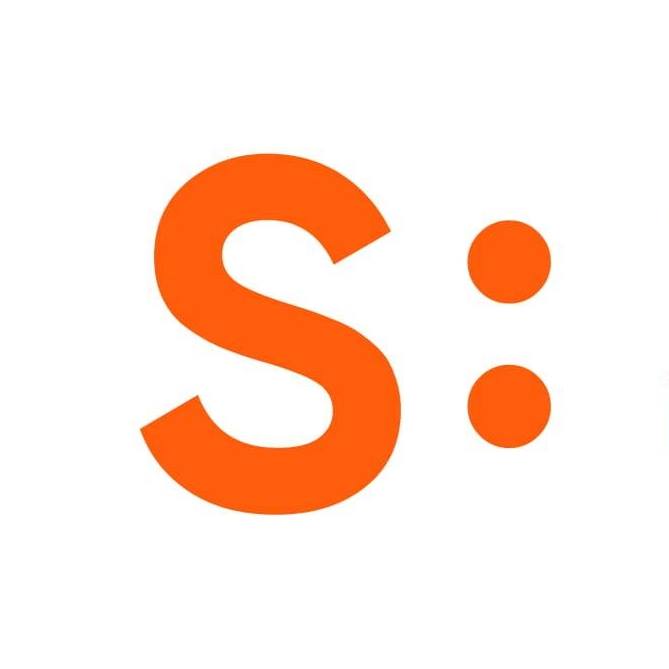 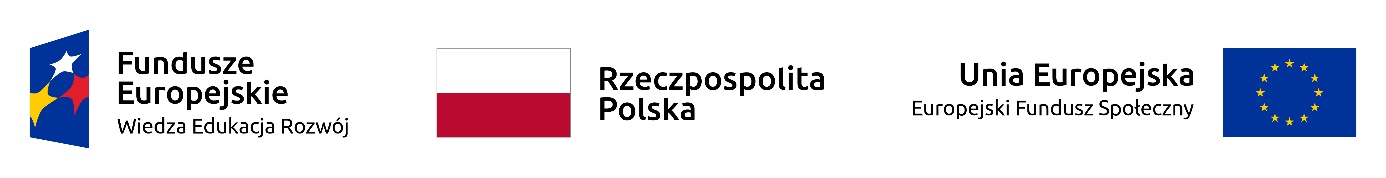 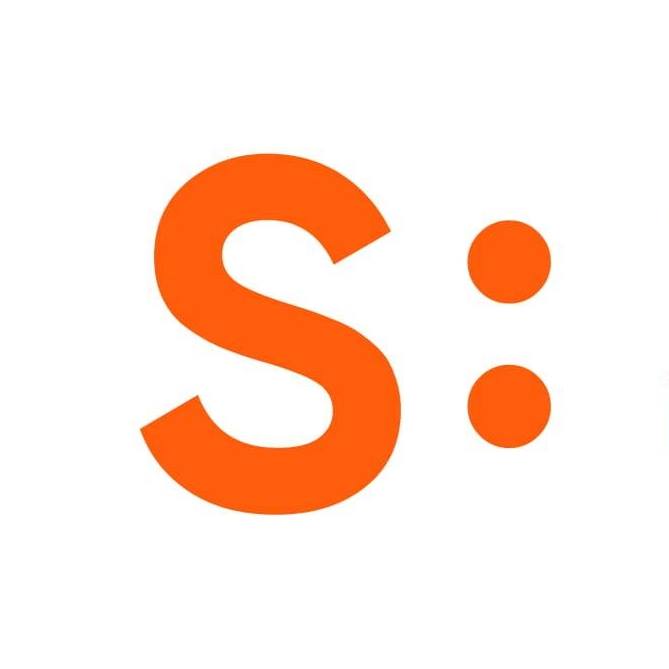 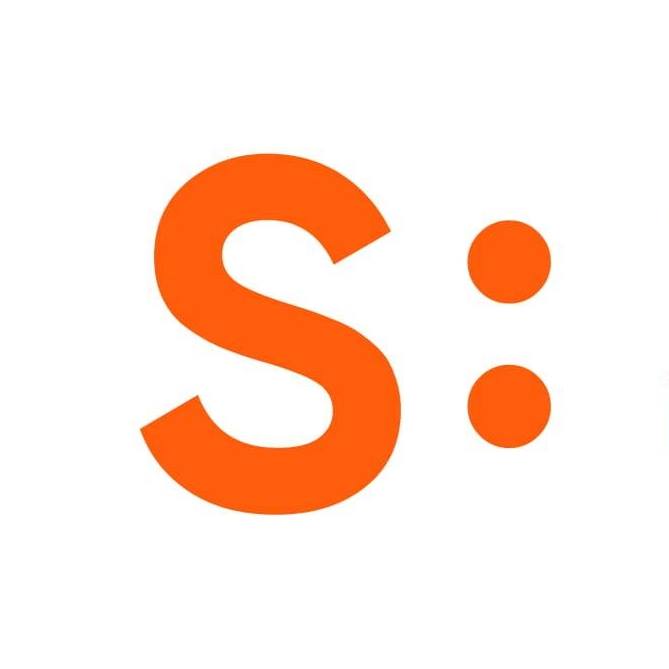 O projekcie
…?
Projekt APERTUS UCZELNIA DOSTĘPNA DLA WSZYSTKICH jest współfinansowany przez Unię Europejską w ramach  Europejskiego Funduszu Społecznego (EFS) Program Operacyjny - Wiedza Edukacja Rozwój (PO WER).

Okres realizacji projektu:
22 miesiące
Od 2022.01.01 do 2023.10.31

Wartość projektu: 2 961 293,70
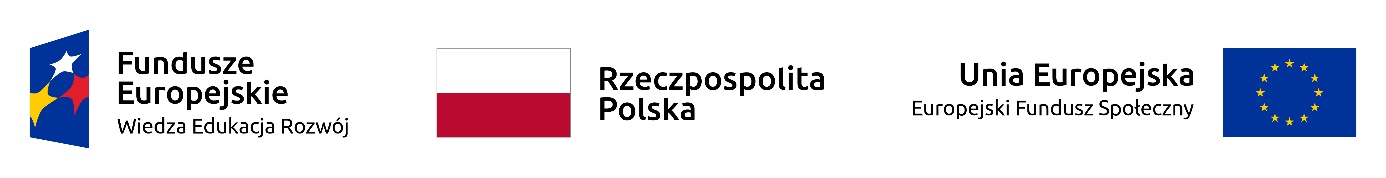 Do kogo skierowany jest projekt APERTUS UCZELNIA DOSTĘPNA DLA WSZYSTKICH?
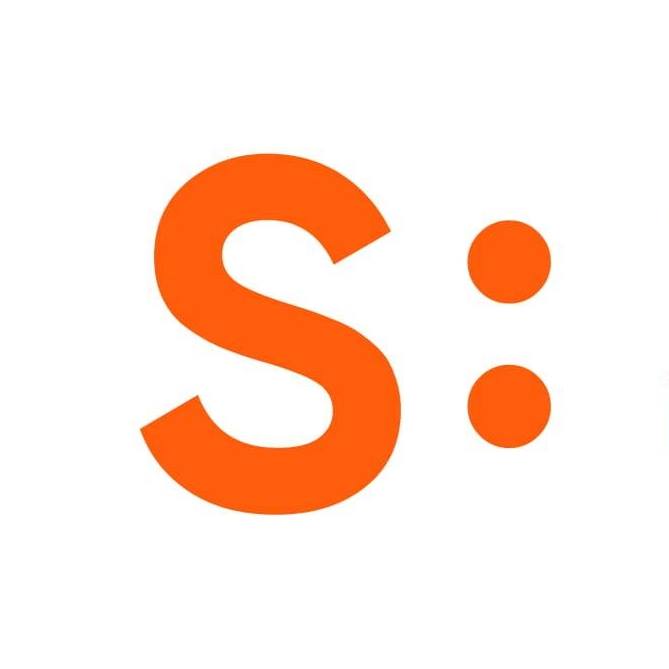 Projekt skierowany jest do Państwowej Uczelni im. Stefana Batorego w Skierniewicach oraz jej kadry: 

Dydaktycznej
Administracyjnej
Zarządzającej
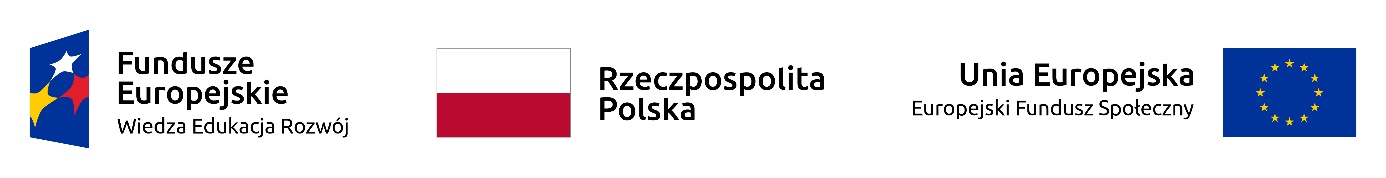 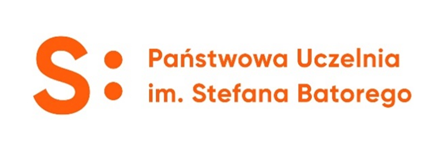 Poprawa dostępności Państwowej Uczelni im. Stefana Batorego dla osób z niepełnosprawnościami (OzN) poprzez zniwelowanie barier dostępności w 6 obszarach
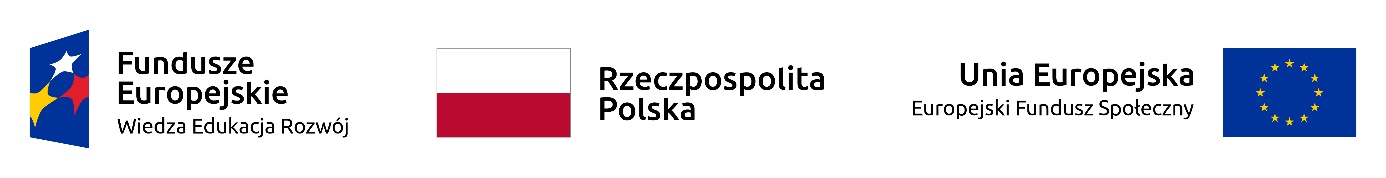 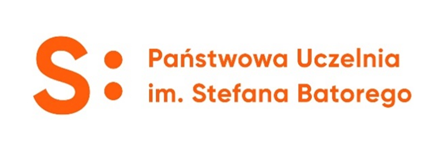 Struktura organizacyjna
Działania organizacyjne na rzecz wsparcia osób z niepełnosprawnościami np.:
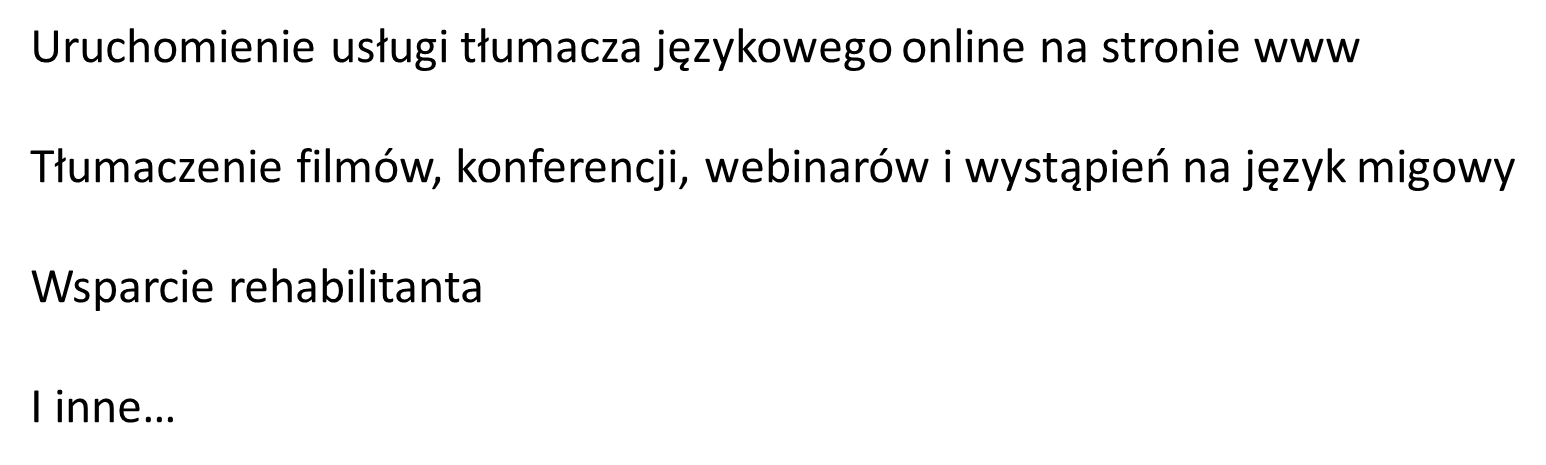 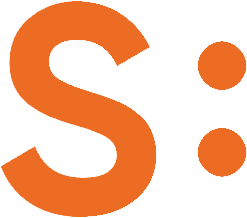 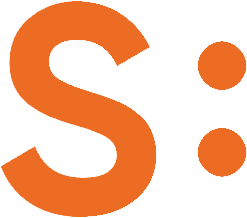 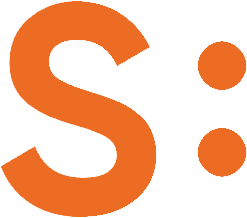 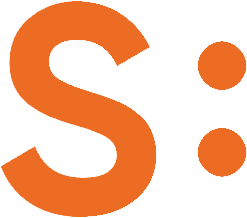 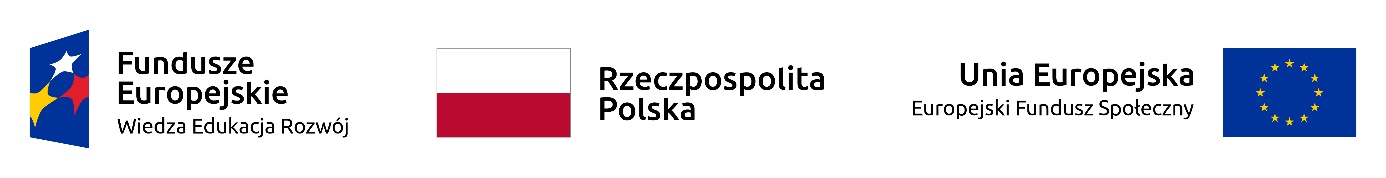 Architektura
Niwelowanie barier architektonicznych
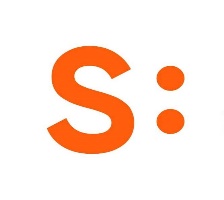 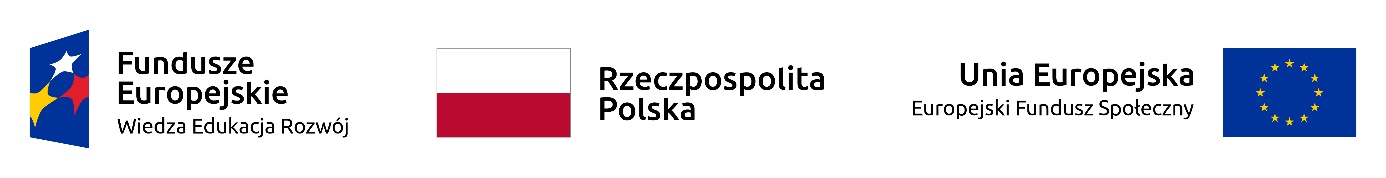 Technologie wspierające
Zastosowanie technologii wspierających procesy dydaktyczne i administracyjne
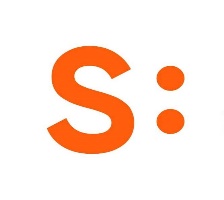 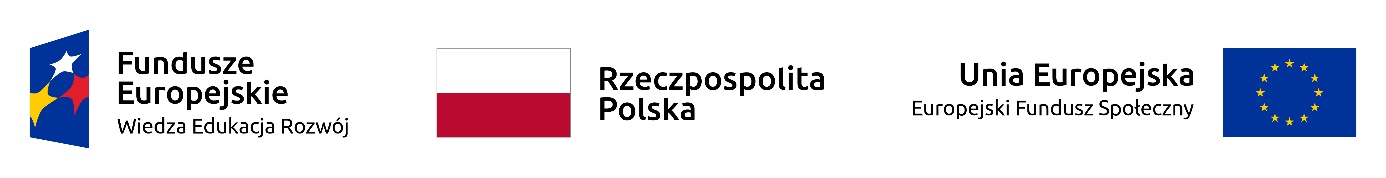 Procedury
Opracowanie i dostosowanie procedur zapewniających dostępność uczelni
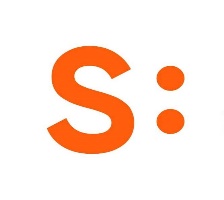 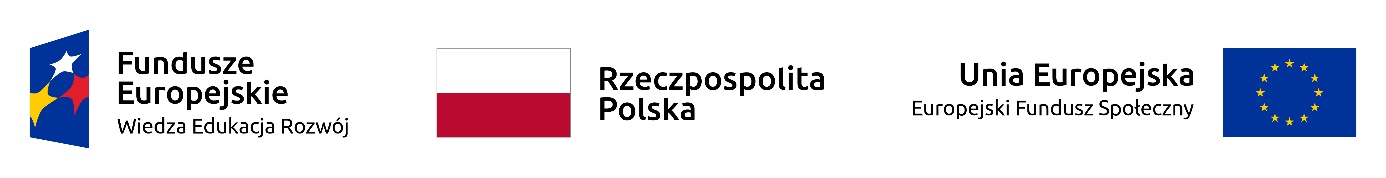 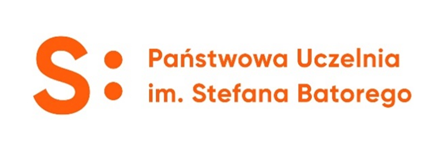 Wsparcie edukacyjne
Wsparcie w zakresie dostosowania procesu edukacyjnego do indywidualnych potrzeb oraz rozwiązywania problemów dydaktycznych
Optymalizacja i dostosowanie procesu edukacyjnego 
Wsparcie w procesie wdrażania  nauczania języków obcych
Wsparcie w procesie dostosowania zajęć sportowych
Wizyta studyjna
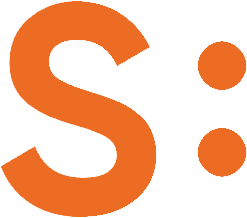 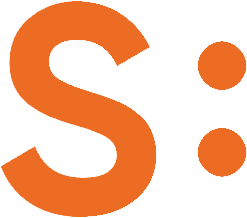 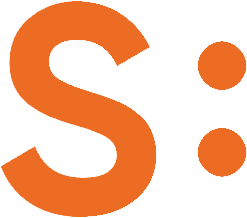 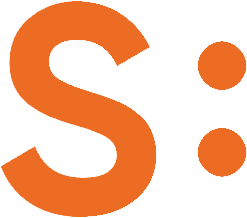 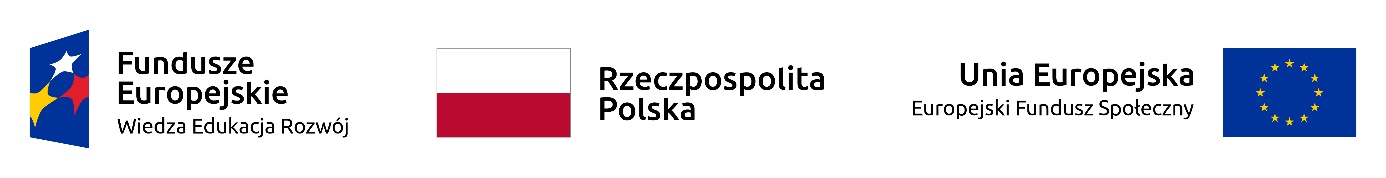 Szkolenia podnoszące świadomość
Działania szkoleniowe na rzecz podnoszenia kompetencji i świadomości niepełnosprawności kadr uczelni :
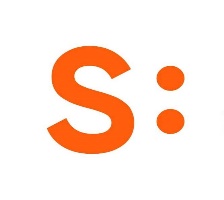 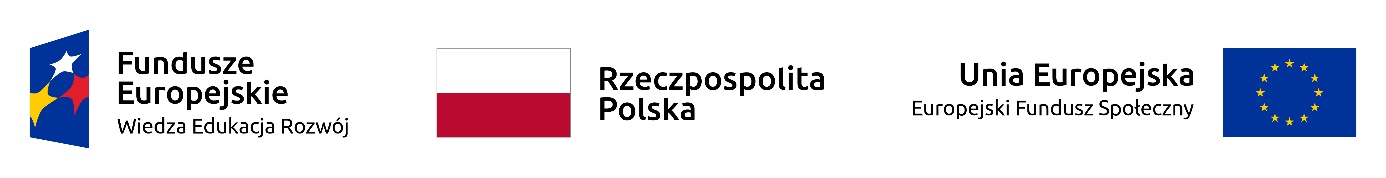 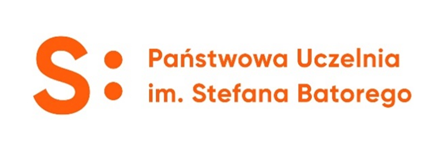 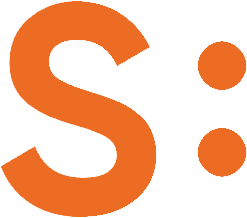 Kontakt:
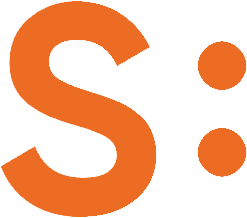 Biuro Projektu
Osoba do kontaktu: Ewa Świderek, Klaudia Kostecka
Adres: 
  ul. Batorego 64C Budynek F, 
  96-100 Skierniewice
Pokój 30 (parter) obok Biura Karier
tel. 46 834-40-21 wew. 4021 (Ewa Świderek)
Tel. 46-819-29-12 wew. 4912 (Klaudia Kostecka)
 e-mail: eswiderek@pusb.pl , kkostecka@pusb.pl
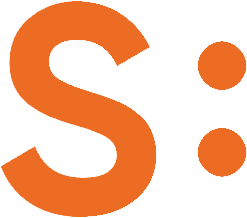 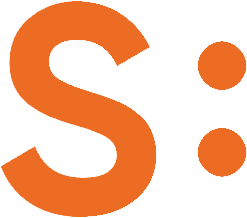 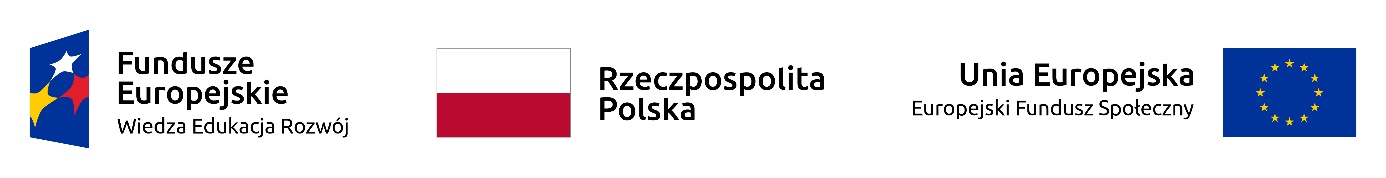